Course 13: Innovative Product Design and Development
Agnieszka Ociepa-Kubicka, Katarzyna Rozpondek,
Revision
Based on the information from the lectures, workshop try to solve the following tasks connected with the Design Thinking method
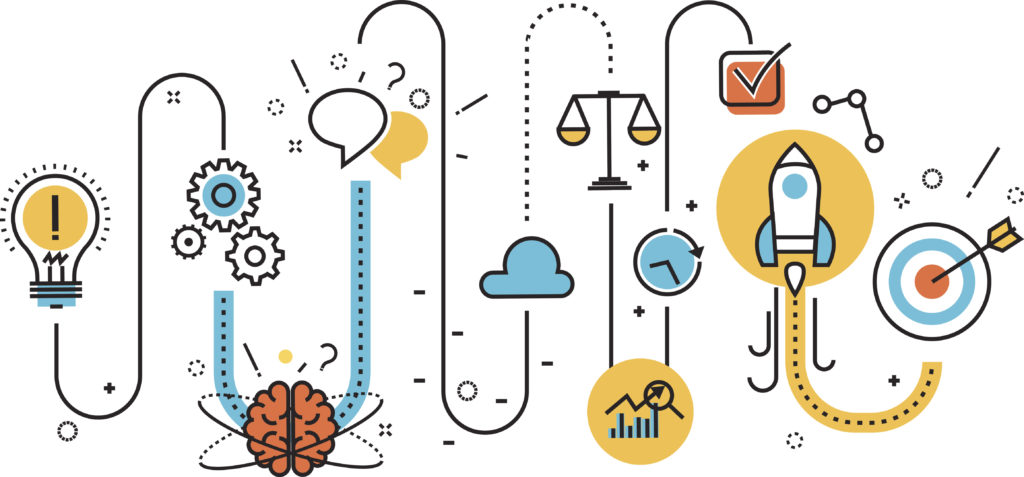 QUESTIONS
1. The following are the stages of the Design Thinking method. Which answer is correct:

  A empathization, generating ideas, defining the problem, prototyping, testing
B empathization, generating ideas, defining the problem, testing, prototyping
 C empathization, problem definition, idea generation, prototyping, testing
ANSWER
Correct answer        C
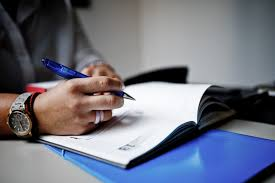 QUESTIONS
2. List three forms in which you can show the prototype.
ANSWER
Correct answer for example

model 2 D, 3 D 
visualization
story/storytelling
the scenario of the process we will play
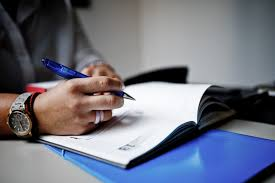 QUESTIONS
3. Explain why stage 1 Empathy is such an important stage in the Design Thinking method.
ANSWER
Correct answer
The Design Thinking process begins with empathy. The first stage is a deep understanding of the user's needs and problems. It is crucial to recognize the problems and motivations that affect human choices and behaviors
The first stage of empathy can show that users are using some of their own amateur improvements that can become an inspiration for new products.
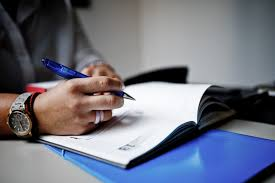 QUESTIONS
4. Osborn's brainstorms or brainstorms 6-3-5 are used during:

A  II  stage of the Design Thinking method
B III stage of the Design Thinking method
C IV stage  of the Design Thinking method
ANSWER
Correct answer            B
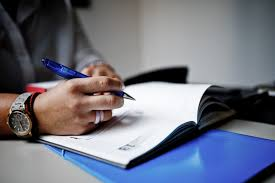 QUESTIONS
5. List four reasons that may degrade the performance of a design team in the design thinking method:
ANSWER
Correct answer

-problems related to duality of subordination; project team employees are also participants in the underlying structure of the parent enterprise;

-the project manager has no direct and full control over employees and material resources, and frictions related to problems in the parent organization hamper the implementation of the project,

-bad communication; for example, the communication process between team members is slowed down or when the information provided is distorted in the transmission process,


-improper division of individual tasks among team members

-long absence of any member of the team (e.g. illness)
QUESTIONS
6. Assess whether the  sentences are true or false?  T/F

- Design thinking is not a linear and cascading process. It's an iterative process.
- Prototypes require a lot of investment or effort
- Design thinking puts man, his problems and needs in the centre of attention
ANSWER
Correct answer

- Design thinking is not a linear and cascading process. It's an iterative process.  T
- Prototypes require a lot of investment or effort    F
- Design thinking puts man, his problems and needs in the centre of attention   T
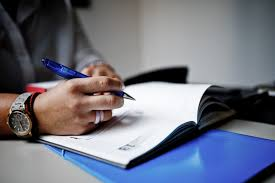 QUESTIONS
7. By using Design Thinking, entrepreneurs point at the numerous benefits of using this method in their companies. List the four benefits of using this method in organizations.
ANSWER
Correct answer
By using Design Thinking, entrepreneurs point to numerous benefits, including
Satisfied customers / users - thanks to empathy, the company creates products and services that will respond to the real, often unrealized needs of customers.
New possibilities - careful research of users allows to discover their hidden and unmet needs.
Engaged team - working with the Design Thinking method motivates the team, triggers creative initiative and creates a great atmosphere of cooperation.
Resource saving - quick prototyping and testing of an idea with users allows you to easily check whether it will be accepted on the market.
Competitive advantage - organizations that create products based on a deep understanding of the needs of their customers.
Real profits - thanks to Design Thinking Bank of America he created the service "Keep the Change". During the year, it gained over 2.5 million new customers.
QUESTIONS
8. Describe one example of using the Design Thinking method to create a new product or service.
ANSWER
Pittsburgh Children Hospital commissioned GE Healthcare to design magnetic resonance imaging for diagnosis of children. During the medical examination  children are afraid, they had to be given pills to calm down
The Design Thinking methodology came to the rescue. Challenge: how to design an environment that is friendly, how to arrange the process so that the children wait for the examination as for a great adventure?
This answer could only be given by the children themselves during ideological sessions, which were the method used in the empathizing phase
As a consequence, special rooms were designed to perform resonance. In these rooms, using aromatherapy and beautiful, unusual decorations, children are transferred to the imaginary world, for example, the sea and the ship. During the medical examination they are told fairy tales and magnetic resonance imaging e.g. becomes a ship
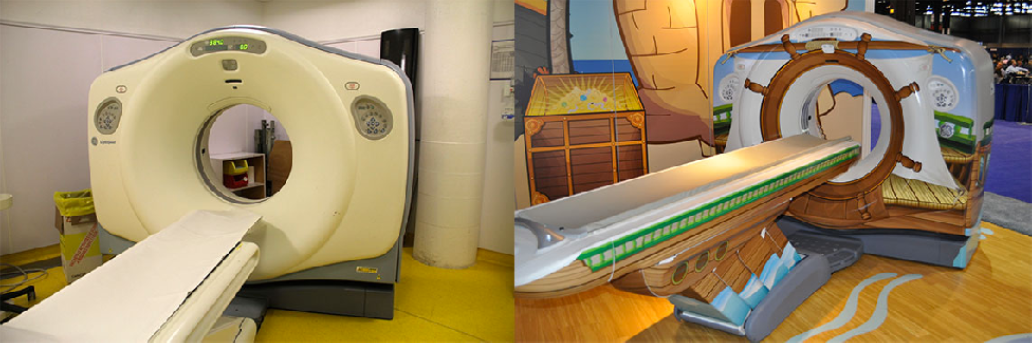 QUESTIONS
9. List examples of three tools used during the first stage of the Design Thinking method - Empathy
ANSWER
Correct answer for example

empathy map
observation
interview
questionnaire
analysis of the environment and needs in the context of functionality
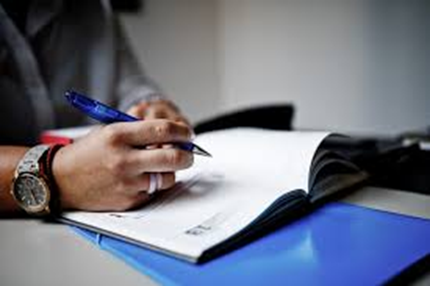 QUESTIONS
10. At what stage can we use the 5 WHY method?  Describe the method.
ANSWER
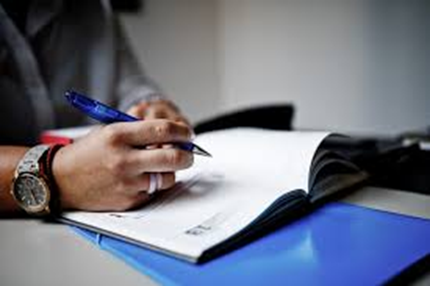 Correct answer for example
The process of performing the method should look like this:

Write the problem on a piece of paper. The topic must be specific. This allows the team to focus on exactly the same aspect. The oral event description can be interpreted differently.
Ask the questions "why?" about the problem and write down the answers.
If the answer to the question "why?" does not present the root cause, ask the question again.
In the absence of a root cause, go back to step 3 and ask the question until the answer, i.e. find the answer to the cause of the problem.
We use this method at the second stage of the method - problem definition
QUESTIONS
11. The basic goal of this stage is to generate as many potential solutions to the defined problem as possible.

This description concerns:

A II stage of the Design Thinking method
B III stage of the Design Thinking method
C  IV stage  of  the Design Thinking method
ANSWER
Correct answer      B
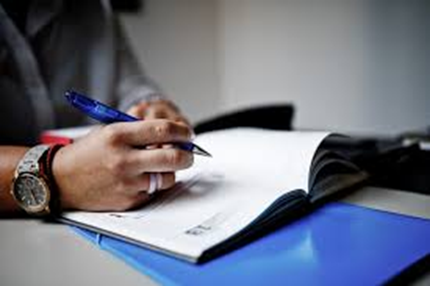 QUESTIONS
12 Mark the correct answer

The empathy map consists of the following information. What user:

A hears, sees, speaks and does, his ills, benefits
B hears, thinks and feels, speaks and does, his ills, benefits
C hears, sees, thinks and feels, speaks and does, his ills, benefits
ANSWER
Correct answer   C
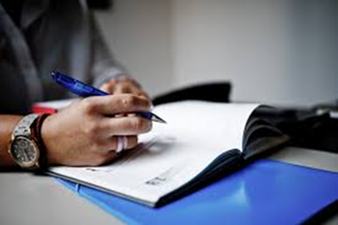 QUESTIONS
13. Interview is one of the tools in the first stage of the Design Thinking method. The interviewer should avoid many situations when talks to an informant. List five such situations.
ANSWER
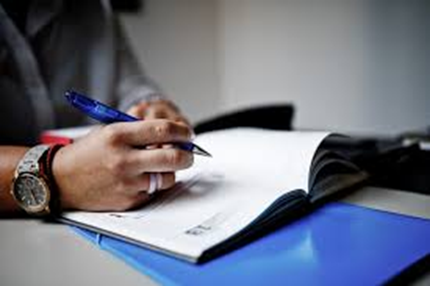 Correct answer for example


The interviewer should avoid :
Asking suggestive questions - that the respondent would answer according to his own experience and that he would not want to give an answer that would be satisfactory for the researcher.
Ignoring the clues that the respondent gives, introducing new threads that seem to matter to him - because thanks to this the researcher can catch important information that has some impact on his research.
Changing the subject or interrupting the interlocutor's statements - this may in some way block or discourage him from longer statements and then our interview will become more a form of interrogation than a loose conversation, and the researcher may be forced to ask additional, more precise questions.
Ignoring the tips resulting from the nonverbal behavior of the interlocutor (e.g. signs of impatience or anger) - in such situations it is good to help with questions that stimulate the informant to a more comprehensive speech and eliminate inappropriate emotions that may have a negative impact on the interview or positive (we will find out why the informer changes behavior under the influence of a given topic and this can have a significant impact on our study).
Use verbal hints (e.g., nodding) that would suggest the informant's expected answers. This may distort the test result, because the subject will want to answer the researcher in a satisfactory way and not according to his views.